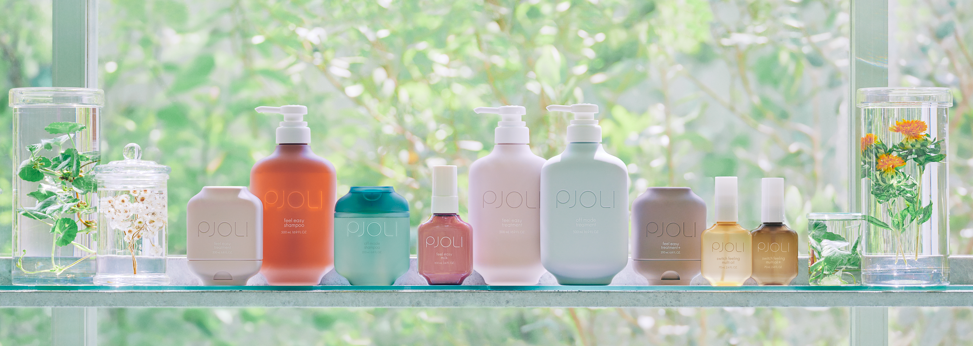 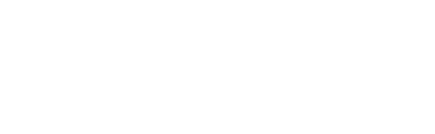 ナチュラル系ヘアケア
『PJOLI』　体験会＆スタジオ開放
オーガニック・ナチュラル系カテゴリの新ブランド登場！
本セミナーでは新登場のボタニカルヘアケアブランド『PJOLI』
全容をお伝えいたします！
ぜひお気軽にご参加をお待ちしております。（当日 体験可能）
日時：３月１３日(水)１８：００～２１：００
　　　　※ご都合の宜しいタイミングでお越しくださいませ
CONTENTS
新ブランド『PJOLI』
商品概要について
オーガニック・
ナチュラル市場の
可能性について
『PJOLI』
メニュー施術・体験
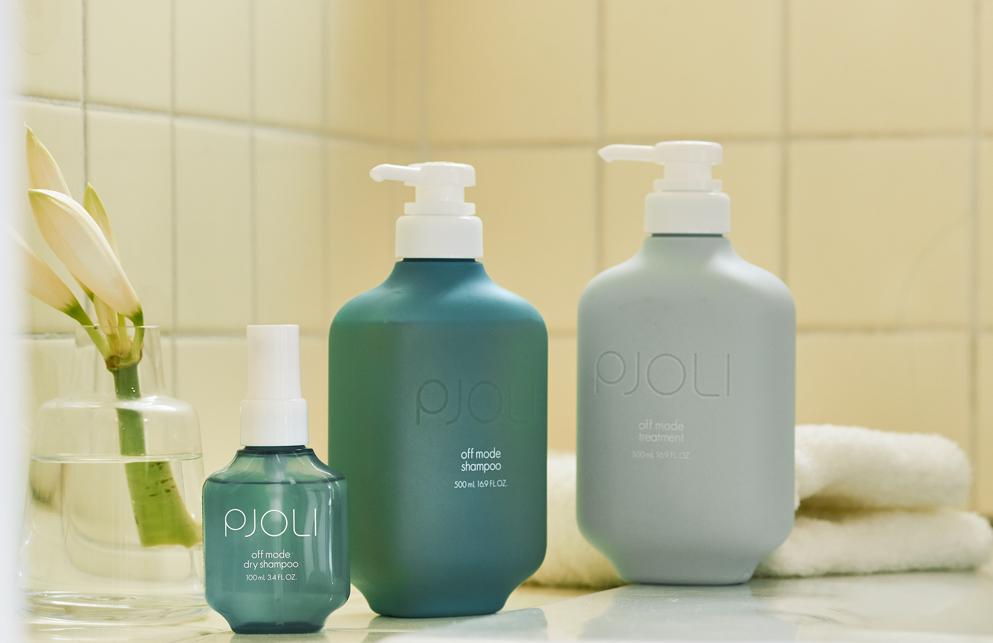 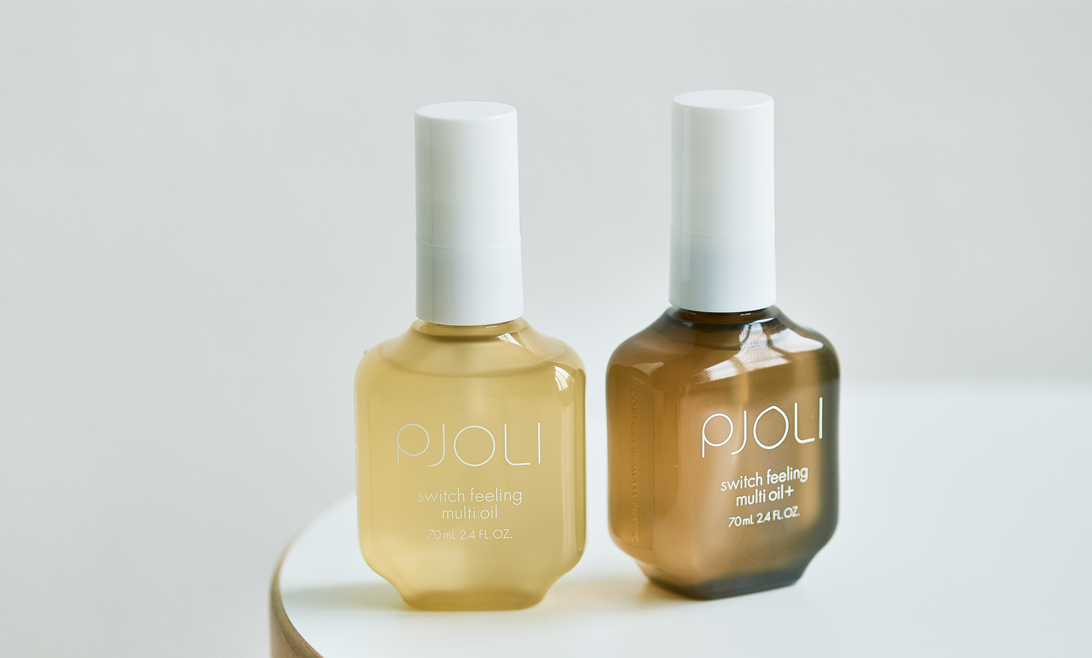 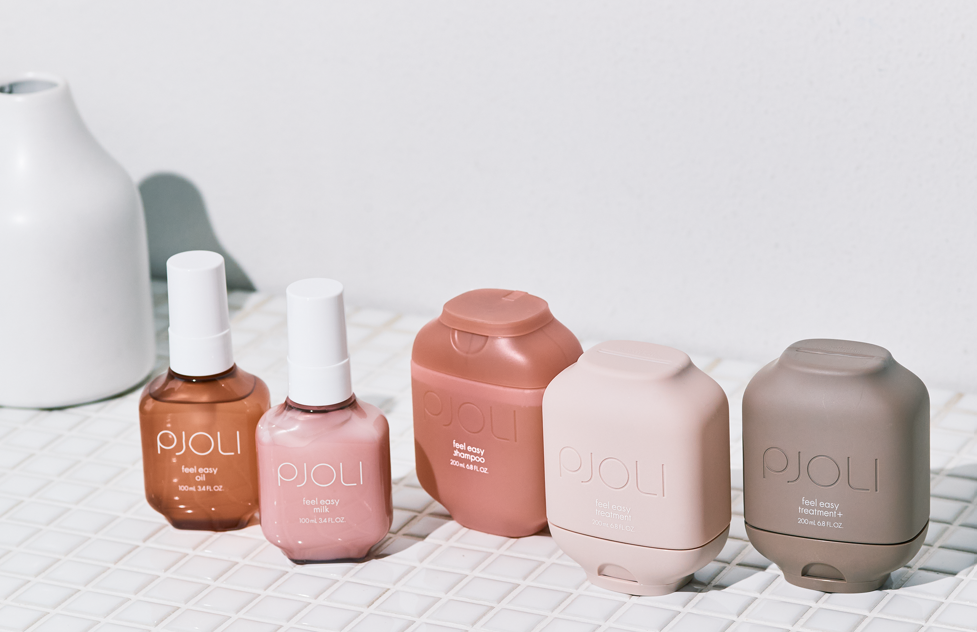 （株）ムラカミ　担当セールスまで
【お申込み方法】